Iraq Response Innovation Lab
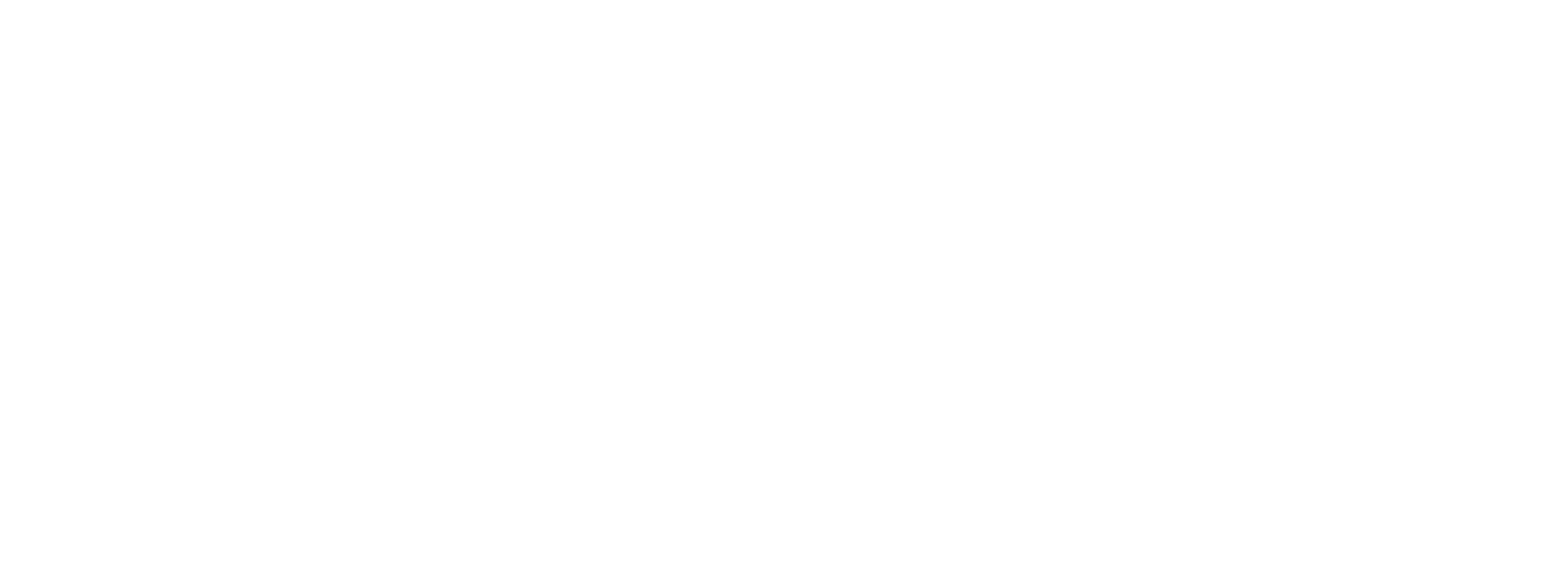 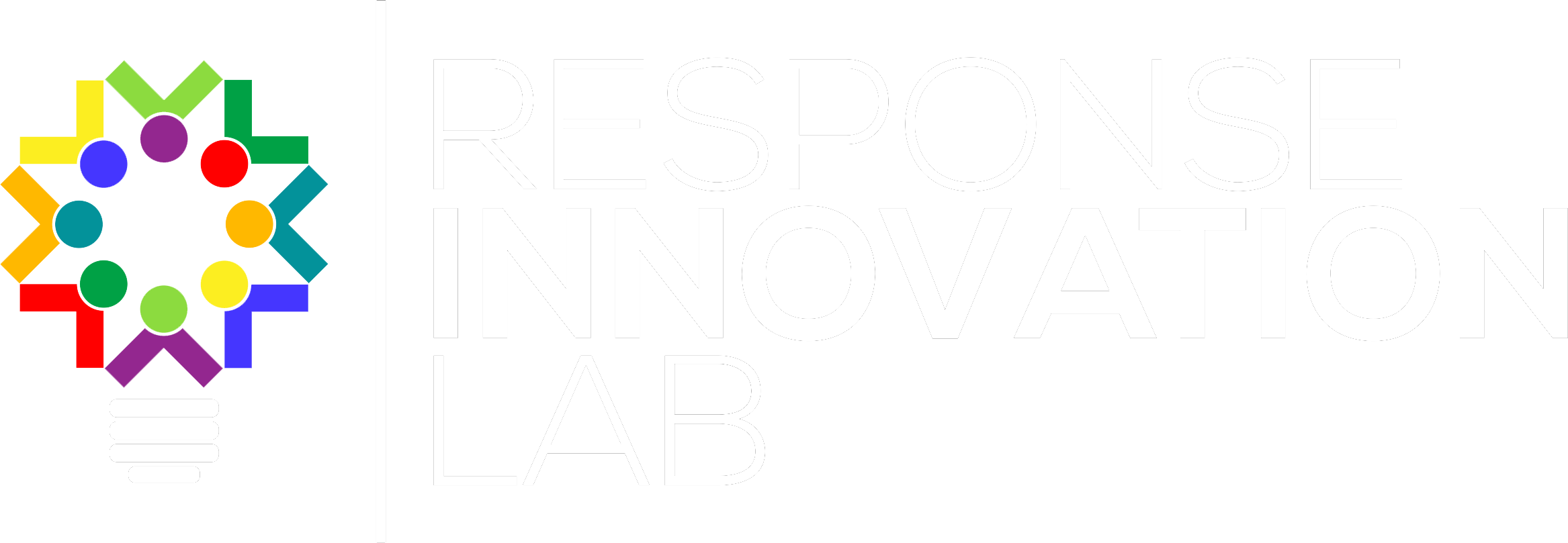 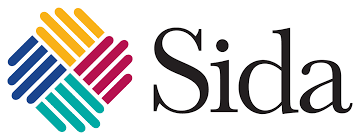 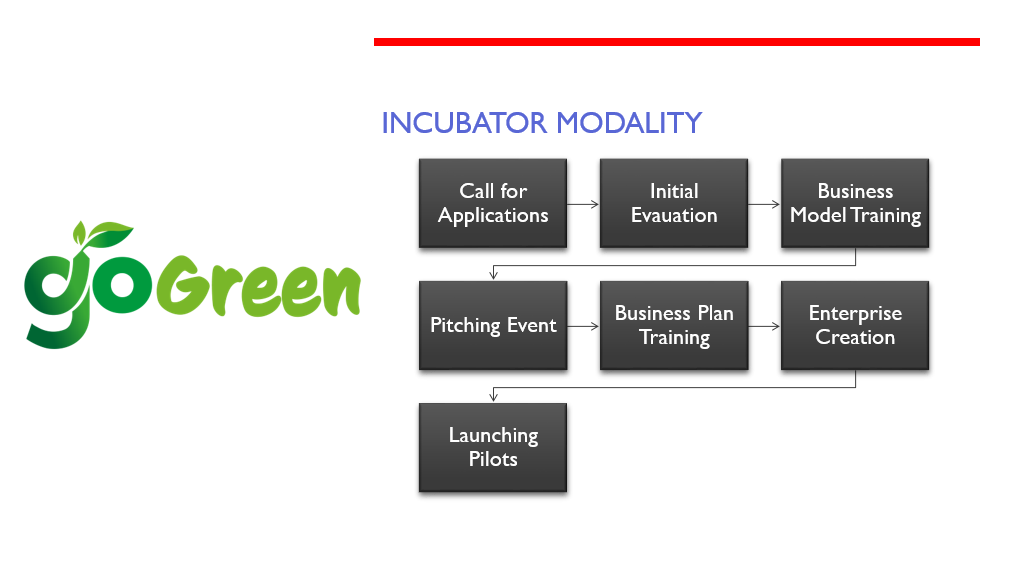 Incubator Modality
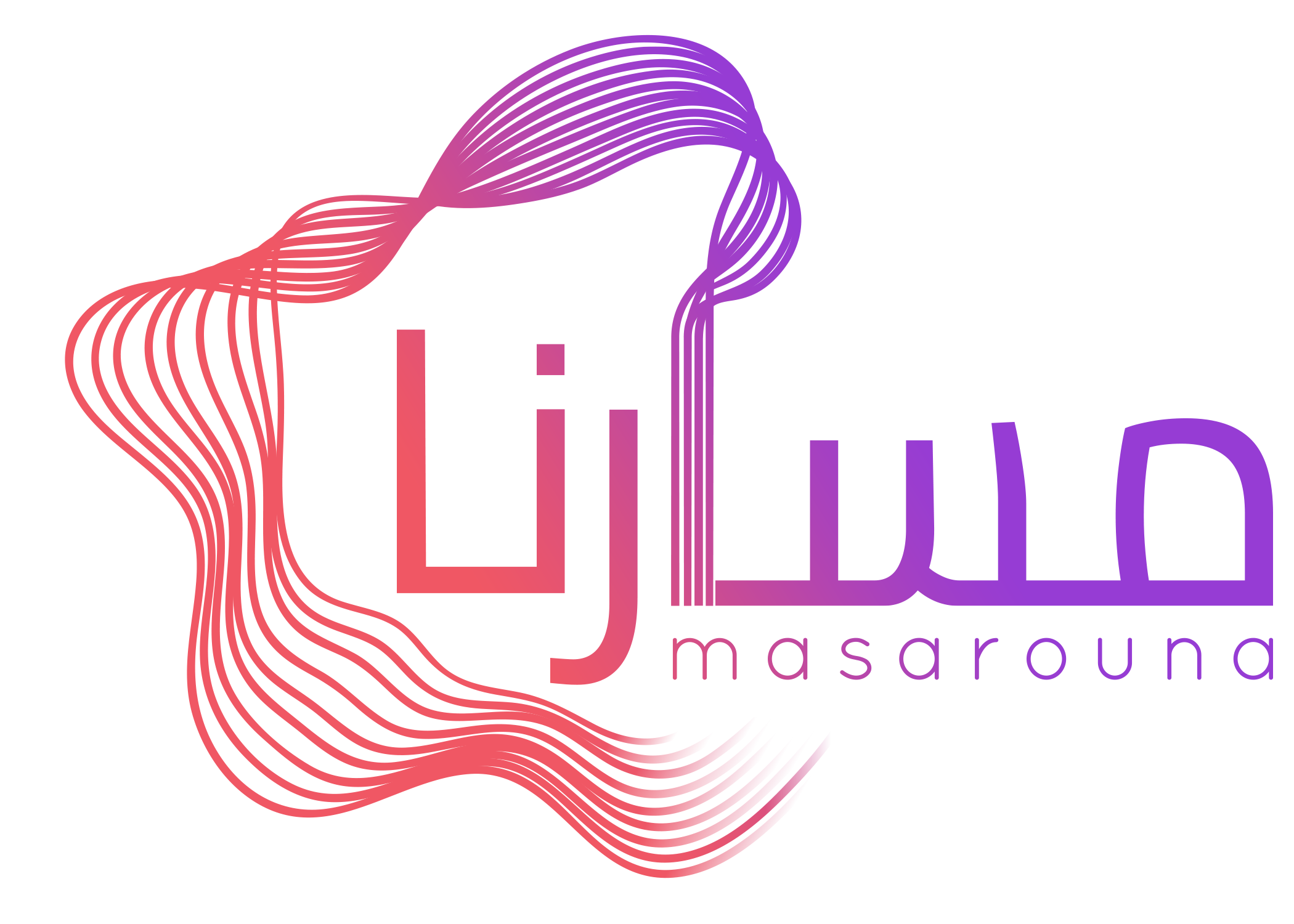 Video
IRIL- Video
AGRIBUSINESS INCUBATED PROJECTS
Lessons Learned
Agriculture specialist to be on board since the beginning
Better system for evaluating commitment of innovators to their start-ups
A systemized process of contracting and funding individual innovators
Start-ups need to be independent from governmental challenges
Emergency costs to be added into budgets, in case of unpredictable changes
Thank you!